Women’s Ministries Emphasis Day 
 JUNE 10, 2023
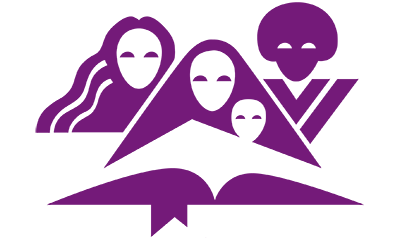 A Love
THAT PRECEDES ONE’S CHOICES
Sermon prepared by Margery Herinirina, Southern Africa-Indian Ocean Division Women’s Ministries director
“This is love: not that we loved God, but that He loved us and sent His Son as an atoning sacrifice for our sins.  Dear friends, since God so loved us, we also ought to love one another.” 
					1 John 4:10, 11, NIV
[Speaker Notes: Scripture	1 John 4:10, 11, NIV
10 “This is love: not that we loved God, but that he loved us and sent his Son as an atoning
sacrifice for our sins. 11 Dear friends, since God so loved us, we also ought to love one another.”]
Why is it so much easier to judge people rather than to love them and pray for them despite their behavior?
[Speaker Notes: Introduction
Two church members were talking. One shared her distress caused by a family member who is frequently hospitalized, the result of an unhealthy lifestyle. Despite being warned by physicians, the family member ignores the severity of the condition and has made no effort to change diet or daily routine. The woman decided she could no longer pray for the health of that family member who willfully does things that destroys good health.
 
The second church member suggested that if one claims God’s promises in prayer for another, it must be for the right reason. 
 
Why is it so much easier to judge people rather than to love them and pray for them despite their behavior? What advice would you give to these two members?
 
Early Christian dispute
Some early church theologians believed that salvation could be earned by works. They believed that humanity was not born sinful but instead exercised their choice to sin. On the other hand, others believed something of the opposite. They held the view that humanity is born in sin, therefore, born with a sinful nature and in need of God’s salvation. Moreover, some asserted that God is the One Who chooses whom He wants to save—a perspective usually referred to as predestination. 
 
You can imagine the confusion and frustration that these contrasting ideas spread amongst Christians. Many worked hard to earn their salvation while others did not because they believed God predestined those He wanted to save.]
Prevenient grace
God begins the process
of giving grace, showing love to each person in their individual lifetime regardless of their choices of right or wrong.
[Speaker Notes: Prevenient grace
Have you heard of the term “prevenient grace”? Prevenient means preceding or coming before. Prevenient grace anticipates it will be needed. The term was coined by John Wesley, founder of the Methodist movement in the 18th century, because of this ongoing dispute among Christian theologians surrounding the doctrine of salvation. This is the idea that divine grace precedes human decisions. In other words, God begins the process of giving grace, showing love to each person in their individual lifetime, regardless of their choices of right or wrong. 
 
What a beautiful and profound thought this is about prevenient grace. It is anticipatory grace that goes before us beginning the process of love and restoration. It is the work of the Holy Spirit in our hearts, convicting us, transforming us, and enabling us to repent. 
 
Many of our Seventh-day Adventist pioneers such as James White, Joseph Bates, and Ellen White strongly held this theological view. They believed that as fallen beings, we are born in sin and have sinful tendencies. Only because of God’s prevenient grace can we even begin to see the difference between good and evil. God’s grace drives us, propels us to allow Him to work on our hearts and in our lives. It is God’s grace that empowers an individual to take each step toward Him.
 
God’s grace and love precedes our choices, decisions, and lifestyle.]
Ephesians 2:8-10
“For it is by grace you have been saved, through faith—and this is not from yourselves, it is the gift of God— not by works, so that no one can boast. For we are God’s handiwork, created in Christ Jesus to do good works, which God prepared in advance for us to do.”
[Speaker Notes: Love that went before Rahab’s life choices
The story of Rahab is a beautiful example of God’s grace and love initiating a relationship
with humanity. Although scholars debate whether Rahab was a prostitute or an inn keeper, one fact they all agree upon is that she was a pagan woman who lived among people worshipping idols. But God did not look at her background or beliefs. He did not look at her choice of profession. He loved her because she was His creation and He wanted to save her.
 
Ephesians 2:8-10 reads, 8 “For it is by grace you have been saved, through faith—and this is not from yourselves, it is the gift of God— 9 not by works, so that no one can boast. 10 For we are God’s handiwork, created in Christ Jesus to do good works, which God prepared in advance for us to do.”]
Before we chose Him, He chose us.
(John 15:16)
[Speaker Notes: Friends, here is the truth of God’s character: before we chose Him, He chose us (John 15:16).  He initiates contact. He opens the dialogue with us. God is relational, and He will do all He can to restore the broken relationship with fallen humanity. His love precedes our choices, decisions, and lifestyle.]
Joshua 2:10-11
“We have heard how the Lord dried up the water of the Red Sea for you when you came out of Egypt, and what you did to Sihon and Og, the two kings of the Amorites east of the Jordan, whom you completely destroyed. When we heard of it, our hearts melted in fear and everyone’s courage failed because of you, for the Lord your God is God in heaven above and on the earth below.”
[Speaker Notes: The story of Rahab demonstrates prevenient grace. Let us read Joshua 2:10-11. “We have heard how the Lord dried up the water of the Red Sea for you when you came out of Egypt, and what you did to Sihon and Og, the two kings of the Amorites east of the Jordan, whom you completely destroyed. When we heard of it, our hearts melted in fear and everyone’s courage failed because of you, for the Lord your God is God in heaven above and on the earth below.”
 
Rahab shared what she heard on two separate occasions about their God’s miracles and power. Because of the nature of her work, Rahab would have encountered people coming in and out of the city, bringing with them countless stories from far and near. So, what caused her tof believe some accounts and not others? The Holy Spirit was already working on Rahab’s heart even before she heard the reports.]
Titus 3:5
“He saved us, not because of righteous things we had done, but because of His mercy. He saved us through the washing of rebirth and renewal by the Holy Spirit.”
[Speaker Notes: Titus 3:5 reads, “He saved us, not because of righteous things we had done, but because of His mercy. He saved us through the washing of rebirth and renewal by the Holy Spirit.” The Spirit had been reaching out to Rahab so that when she heard these miraculous stories, she could believe. She could make the conscious choice of accepting Yahweh as the true God.
 
This text passage also demonstrates testimonies of the miraculous deliverance of the Israelites reached even pagan ears. But the amazing aspect of this narrative is that it demonstrates how God’s love precedes the choices made by pagans—Rahab and her family members who then crowd into her home and stay for seven days waiting for the Israelite God to show the same power of deliverance for them. 
 
Many critics who argue that the Red Sea miracle did not take place cannot refute this genuine testimony from Rahab. A Bible scholar writes, “There is no textual evidence against this testimony! It is the truth of God. Nothing but the literal truth of the Red Sea miracle could have inspired such words as Rahab spoke here. This pagan prostitute is the first one to recite saving history in this book!”1 

1 James Burton Coffman, Coffman Commentaries on the Bible (Joshua 2:10).]
God’s grace in the form of the Holy Spirit precedes human decisions.
[Speaker Notes: God’s grace
The grace of God in the form of the Holy Spirit precedes human decisions. It goes ahead to work on hearts, to soften the sinful nature, and to help us fully know Him. It aims to loosen sin’s natural hold so that we can be more inclined to choose God. This is a love that wants to reconcile us to Him.]
Joshua 2:12
“The Lord your God is God in heaven and above and on the earth below.”
[Speaker Notes: And so, after being moved by the Holy Spirit, Rahab chose to exclaim, “The Lord your God is God in heaven and above and on the earth below” (Joshua 2:12). 
 
We can be thankful for God’s love towards Rahab—because His love is the same for us. Without excusing her sins, His love found a way for a sinful woman to be delivered from the penalty of death. Rahab was transferred from a house of shame to a hall of fame because of the prevenient grace of God.]
Romans 2:4
“Do you show contempt for the riches of his kindness, forbearance and patience, not realizing that God’s kindness is intended to lead you to repentance?”
[Speaker Notes: Christ as our model of love
Jesus went to the poor, the needy, the widows, the sick, and healed them and served them regardless of their life choices. Jesus defended the woman who committed adultery to her accusers despite her sinful nature and lifestyle. He sees us for what we can be and not who we currently are. In turn, He is calling us to extend a love that precedes other’s actions and reactions. A love that knows no boundaries. A love that dares to go even to places where it is not wanted. 
 
In Christ’s model of love, we also see repentance. Paul asks us, “Do you show contempt for the riches of his kindness, forbearance and patience, not realizing that God’s kindness is intended to lead you to repentance?” (Romans 2:4). God’s lovingkindness leads us to repentance, and when empowered by God’s Spirit, we receive His traits of kindness, patience, and forbearance, and we can also lead others to Jesus for repentance.]
1 John 2:6
“Whoever claims to live in him must live as Jesus did.”
[Speaker Notes: The question arises, Why is it so much easier to judge people rather than to love them despite their behavior? As Christians who believe to have the truth, we can sometimes be blinded by our sinful nature. At times we may even feel more spiritual than others who do not share our beliefs, but we must remember that “whoever claims to live in him must live as Jesus did” (1 John 2:6).]
Redefining the term “SINNER”
[Speaker Notes: Redefining the term “sinner”
Social scientists believe that humans are judgmental because it creates a sense of safety and comfort in their lives. If one person views himself or herself as better than another in a situation, that individual gains a sense of validation while reducing the feelings of inferiority and unworthiness. Being judgmental is our desire to be better than others, to feel we are more valuable and accomplished. 
 
The biblical view of judging others can be defined as our sinful nature working.]
James 2:4
“Have you not discriminated among yourselves and become judges with evil thoughts?”
[Speaker Notes: Our societies are structured in ways where competition is celebrated, and we judge individuals either as successful or as failures. If one individual is better than another at something, society sets him or her above others and rewards these behaviors. James writes about this problem, “Have you not discriminated among yourselves and become judges with evil thoughts?” (James 2:4). He continues his rebuke by revealing the active participation in prejudice, favoritism, and bias. They may not have realized it, but they had judged others based on appearance and other factors. 
 
We may not like to admit it, but partiality or prejudice continues to exist today, even within church walls. Have we not assumed and judged someone based solely on our perception of them, by the color of their skin, their ethnicity, their class, or simply their outward appearance? If they look like us and behave the way we expect them to behave, they are welcomed with open arms. If they are considered inferior or different from us, they are let in (because we are Christians, after all), but they are kept at a distance.]
How then are we to define a sinner?
Romans 3:23 
“All have sinned and fall short of the glory of God.”
Romans 3:10 
“There is none righteous, no, not one.”
[Speaker Notes: How then are we to define a sinner? 
We can see how this question will have different answers depending on how one understands the doctrine of salvation. If we believe that humans are fallen beings, then we believe all of us are sinners, even ourselves. “All have sinned and fall short of the glory of God” (Romans 3:23). “There is none righteous, no, not one” (Romans 3:10, KJV).2 Yes, we are all sinners and in need of God’s saving grace. 

2 See also Psalm 14:3; 53:1-3; Ecclesiastes 7:20]
“The closer you come to Jesus, the more faulty you will appear in your own eyes; for your vision will be clearer, and your imperfections will be seen in broad and distinct contrast to His perfect nature.” 
Ellen G. White, Steps to Christ, p. 64.2
[Speaker Notes: Ellen White reminds us, “The closer you come to Jesus, the more faulty you will appear in your own eyes; for your vision will be clearer, and your imperfections will be seen in broad and distinct contrast to His perfect nature.”3  We are all in desperate need of God’s grace and mercy. It is not by our good works, good eating habits, or good church attendance that we will be saved, but it is only because and only through the grace and blood of Christ. 

This should humble us when we endeavour to share the love of Christ with those living different lives than ours. We must not judge anyone for their choices or for their lack of understanding. We must see everyone through the redemptive lens that Christ sees all His children, and we must reach out to them with Christ’s love.

3 Ellen G. White, Steps to Christ, 64.2]
”Love must be the prevailing element in all our work. In the representation of others who do not believe as we do, every speaker must guard against making statements that will appear severe and like judging. Present the truth, and let the truth, the Holy Spirit of God, act as a reprover, as a judge; but let not your words bruise and wound the soul...” 
Ellen G. White, Evangelism, p. 303.2
[Speaker Notes: Ellen White writes in her book Evangelism, “Love must be the prevailing element in all our work. In the representation of others who do not believe as we do, every speaker must guard against making statements that will appear severe and like judging. Present the truth, and let the truth, the Holy Spirit of God, act as a reprover, as a judge; but let not your words bruise and wound the soul...”4 

4 White, Evangelism, 303.2]
“This is love: not that we loved God, but that he loved us and sent his Son as an atoning sacrifice for our sins. Dear friends, since God so loved us, we also ought to love one another.” 
					1 John 4:10, 11, NIV
[Speaker Notes: You are loved to love
Turn in your Bible to 1 John 4:10, 11 and follow along as I read verse 10. 10 “This is love: Not that we love God, but that he loved us and sent his Son as an atoning sacrifice for our sins.” We see in verse 10 that God loved us first. He loves us even when we are unlovable, and He continues to love us. 
 
Now, let’s move to verse 11. d “Dear friends, since God so loved us….” It is important to mention here that the word so can be translated “in that way.” Since God so loved us, “we also ought to love [in that way] one another.” We have been commanded here in verse 11 to love others in the same way that God loves us.]
Matthew 5:44, 45
“But I tell you, love your enemies and pray for those who persecute you, that you may be sons of your Father in heaven. He causes his sun to rise on the evil and the good, and sends rain on the righteous and the unrighteous.”
[Speaker Notes: But how, and what does it mean in practice? Let’s admit for a minute that it is easy to love those we want to love. It’s effortless to love people who are easy to love. Jesus knew this and mentioned that even gentiles love those who love them (Matthew 5:47). But to love the way Jesus loves is something much more challenging: 44“But I tell you, love your enemies and pray for those who persecute you, 45 that you may be sons of your Father in heaven. He causes his sun to rise on the evil and the good, and sends rain on the righteous and the unrighteous” (Matthew 5:44, 45).
 
To love like God is to love those who don’t make it easy for us to love them. He asks us to love people who are different from us, people who think and behave differently from us. We are not saying that one cannot have boundaries when dealing with difficult or toxic people, because having boundaries creates healthy relationships. But we are referring to Christians who give up too easily because of differences. If God gave up so easily on us, we wouldn’t be who we are today. Loving those different from us is not easy. And we cannot love well through our own efforts. Only through God’s grace can we love the way God loves. It is the lifetime work of sanctification.]
The Holy Spirit
helps remove our pride and replace it with a forgiving, kind, and patient heart. 

helps heal our past hurts so that we can love others in the way that we have been loved by God.
[Speaker Notes: The Holy Spirit helps remove our pride and replace it with a forgiving, kind, and patient heart. The Holy Spirit helps heal our past hurts so that we can love others in the way that we have been loved by God. Rahab who experienced salvation from God did not allow the opportunity to be missed to save her family. Her trust and love in God meant that she loved and cared for the salvation of others. How can we Christians enjoy our salvation without being deeply concerned about the condition of others? As Rahab pleaded for the protection of her loved ones, so Christ’s followers should concern themselves with the salvation of others.]
“It had been an ill nature in Rahab if she had been content to be saved alone: that her love might be a match to her faith, she covenants for all her family, and so returns life to those of whom she received it.” 

H.D.M. Spence-Jones, editor, The Pulpit Commentary,
Joshua 2:12
[Speaker Notes: How can we Christians enjoy our salvation without being deeply concerned about the condition of others? As Rahab pleaded for the protection of her loved ones, so Christ’s followers should concern themselves with the salvation of others. A Biblical theologian writes, “It had been an ill nature in Rahab if she had been content to be saved alone: that her love might be a match to her faith, she covenants for all her family, and so returns life to those of whom she received it.”5

5 H.D.M. Spence-Jones, editor, The Pulpit Commentary (Joshua 2:12).]
Loving difficult people
Sometimes love is not just a feeling, it is a decision we choose to make.
[Speaker Notes: Loving difficult people
We all have found it difficult to love certain people or to love them during certain circumstances. 

One young woman, Cheryl, had a classmate, Vicky, who was very difficult to interact with and hard to love. Vicky always had something negative to say about Cheryl. She would make up lies and often manipulated situations so that other students would dislike Cheryl too. Cheryl, the class captain and a position she held for many years, arrived in class a little late one day. Her teacher told her to report to the police station next door to the school. The teacher a formal complaint had been made against her at school. Cheryl was in shock but went right away. The tough person that she had taught herself to be shed no tears and showed no fear, but, as you can imagine, deep inside she was petrified! 
 
When Cheryl arrived at the police station asking why they had summoned her, everyone seemed confused and told her they had not sent any message to the school. When she returned to class, she explain to the teacher everything was fine. She went about her day as usual. Before the day was over, however, she found out that Vicky had made up the lie that the teacher believed.
 
How does one love such a person, one who deliberately sabotages another person’s life? We must plead for God’s love to flow through us, preceding the choices others make.
 
Cheryl went home feeling both sad and angry. But she prayed about it. Taking it to the Lord in prayer, she clearly heard Him whispering to her, “In the same way you feel she is a difficult person to love, imagine how she feels about you.” 
 
Cheryl reflected on her own character and had to admit that she too had a difficult side. She could be wonderful, smart, and well-organized, but she could also be bossy, strong-minded, and perhaps even overbearing. She had probably hurt or offended Vicky and others without even realizing it. God opened Cheryl’s heart to see her true self, even though she was young. From then on, Cheryl decided to love Vicky and show kindness to her. It was extremely difficult at first but, eventually, her kindness and forgiveness won Vicky over, and they became good friends. This story demonstrates that sometimes love is not just a feeling, it is a decision we choose to make.]
To be like Jesus, we must proceed with

 


even before others have made the right choices.
love
grace
patience
kindness
[Speaker Notes: Conclusion
Remember the conversation between two church members? One could no longer pray for the salvation of a loved one who deliberately chose an unhealthy lifestyle with many hospitalizations. The second responded that if one claims God’s promises in prayer for another, then it must be for the right reason. If we were part of the conversation, how should we respond?
 
Because Jesus asks us to forgive 7 times 70 (Matthew 18:22), and because He continually pursues us, it is our privilege and duty to forgive others and to pursue them in the same manner. Sometimes prayer is not enough. Sometimes we need to go meet people where they are and journey with them. To be like Jesus, we must proceed with love, grace, kindness, and patience even before others have made the right choices.]
God calls us to a life of love that is deeper than human feelings or emotions. 
Love is a commitment, a thoughtful decision, to serve God and our neighbors. 
This kind of love compels us to work for the well-being of all people—those whom we find it easy to love and those whom we find it difficult to love.
[Speaker Notes: God calls us to a life of love that is deeper than human feelings or emotions. Love is a commitment, a thoughtful decision, to serve God and our neighbors. This kind of love compels us to work for the well-being of all people—those whom we find it easy to love and those whom we find it difficult to love.]
He who calls us to love one another is also the One who will enable us to do it.
[Speaker Notes: Appeal
What is the work of love you need to do in your life today? If unhealed wounds plague your relationships, Jesus calls you this morning to seek each other out and find healing. If unresolved conflicts threaten your interactions, Jesus calls you to work on them and restore your relationships. If you are struggling to interact or work with a colleague, Jesus calls you to take the initiative to do whatever is necessary to improve the relationship. If you hold grudges or resentments toward others, Jesus calls you to confess, accept each other as you are, and put the past behind. If you easily judge people and think you are better than they are, Jesus calls you to see them differently, to see them as He sees you with His grace and mercy, and to humble yourself. 
 
If you are ready to make these changes today with God’s help, please stand with me. May God bless us all as we call on His grace and strength to love others. He who calls us to love one another is also the One who will enable us to do it. Amen!
 
-end-]